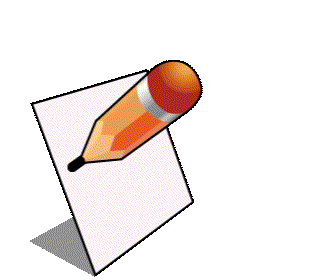 Trabalho Escrito
Um trabalho escrito deve apresentar a seguinte estrutura.

Capa
Índice
Introdução
Desenvolvimento
Conclusão
Bibliografia
Anexos (opcional)
Bibliotecas Escolares
Como fazer um Trabalho Escrito
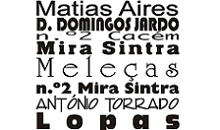 Trabalho Escrito
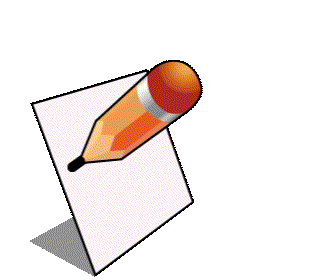 CAPA 
Nome do Agrupamento.
Nome da escola.
Título do trabalho.
Nome da disciplina ou área a que se destina.
Nome do(a) aluna(a) que fez o trabalho (se for um trabalho de grupo nome de todos os elementos que o constituem por ordem alfabética), com indicação do(s) número(s), ano e turma.
Nome do(a) professor(a) a que se destina o trabalho.
Data da sua realização (mês e ano).
Bibliotecas Escolares
Como Fazer um Trabalho Escrito
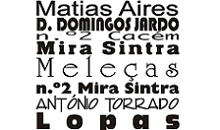 Trabalho Escrito
Agrupamento de Escolas Agualva Mira Sintra
Escola Básica D. Domingos Jardo
ou
Escola Secundária Matias Aires
 
O LOBO IBÉRICO
 
 
 
 



 
 
 



 

 
Disciplina: Ciências Naturais
Professora Olívia Pires
 
 
 

Realizado por:
Abel Luís, nº1, 6ºC
Luísa Pires, nº 15, 6ºC                                           Março 2020
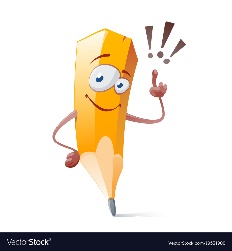 Bibliotecas Escolares
Como fazer um  Trabalho Escrito
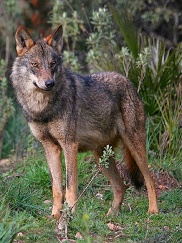 Exemplo
de uma capa:
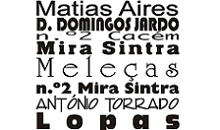 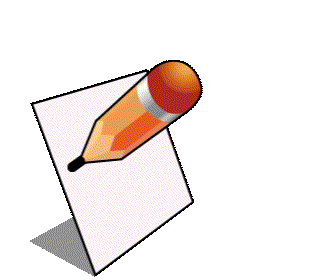 Trabalho Escrito
ÍNDICE 

O índice coloca-se no início do trabalho.
Deve indicar todas as partes que constituem o trabalho.
A indicação de cada assunto faz-se numa linha.
A cada linha corresponde o número de página onde se inicia esse assunto. 
O índice deve respeitar a ordem dos assuntos abordados no trabalho.
Bibliotecas Escolares
Como fazer um Trabalho Escrito
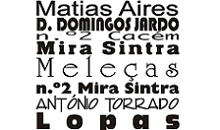 Trabalho Escrito
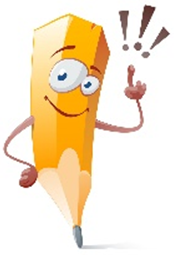 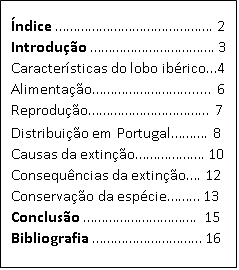 Bibliotecas Escolares
Como fazer um Trabalho Escrito
Exemplo de um índice:
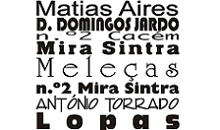 Trabalho Escrito
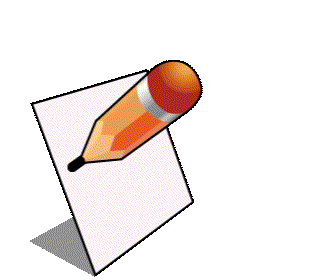 INTRODUÇÃO

O tema do trabalho.
O interesse e importância do tema.
Os objetivos do trabalho.
A estrutura do trabalho (as partes que compõem o trabalho).
O tipo de pesquisa efetuada (consulta de livros, revistas, Internet, entrevistas, etc.)
Bibliotecas Escolares
Como fazer um Trabalho Escrito
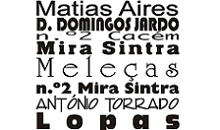 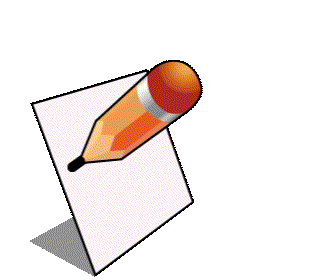 Trabalho Escrito
DESENVOLVIMENTO
 É a parte central do trabalho, que resulta das informações recolhidas.
 Sempre que possível, deve apresentar imagens, esquemas ou gráficos. 
 Se o corpo do trabalho for longo, deverá ser dividido em capítulos e subcapítulos.
 Pode ainda apresentar citações (transcrição de frases ou textos de autoria de outras).
Bibliotecas Escolares
Como fazer um Trabalho Escrito
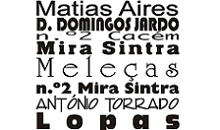 Trabalho Escrito
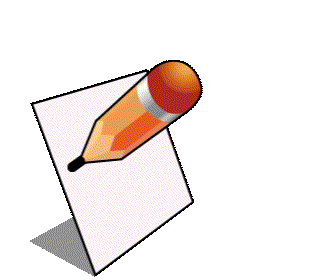 CONCLUSÃO
Breve resumo dos aspetos principais que resultaram da pesquisa.
Apresentação de uma opinião pessoal (ou de grupo) sobre o tema e o modo como foi elaborado o trabalho.
Bibliotecas Escolares
Como fazer um Trabalho Escrito
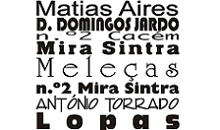 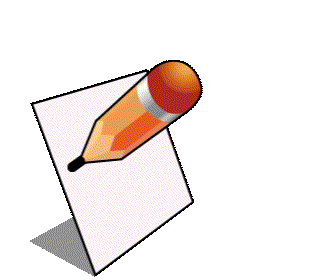 Trabalho Escrito
BIBLIOGRAFIA
São todos os documentos consultados para elaborar o trabalho.
 Deve seguir as regras bibliográficas internacionais - consultar o nosso tutorial “Regras Bibliográficas e normas para citações”
É apresentada por ordem alfabética, de acordo com os apelidos dos autores das obras que foram consultadas.
Só se indicam as obras/recursos que efetivamente foram consultadas.
Bibliotecas Escolares
Como fazer um Trabalho Escrito
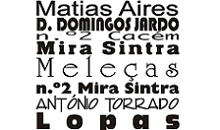 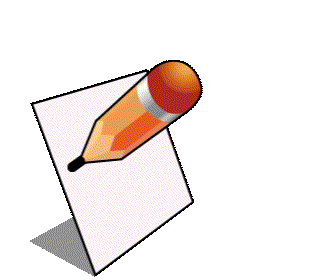 Trabalho Escrito
ANEXOS
Podem incluir-se os documentos que serviram de apoio ao trabalho. São opcionais. 
Servem para complementar e fundamentar o trabalho (imagens, mapas, gravuras, inquéritos, gráficos, etc.).
Devem ser numerados com letra romana e legendados.
Bibliotecas Escolares
Como fazer um Trabalho escrito
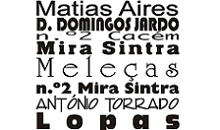 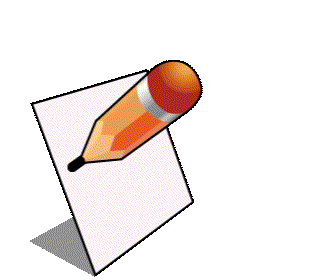 Trabalho Escrito
APRESENTAÇÃO DO TEXTO
O trabalho deve ser feito em folhas A4, brancas e lisas.
As folhas devem ser escritas de um só lado, respeitando-se as margens (para permitir uma encadernação).
O texto deve ser claro e não conter erros ortográficos.
Se for escrito a computador o tipo de letra a utilizar é Times New Roman ou Arial, tamanho 12 e o texto deve ser justificado.
Bibliotecas Escolares
Como fazer um Trabalho Escrito
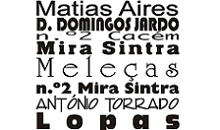 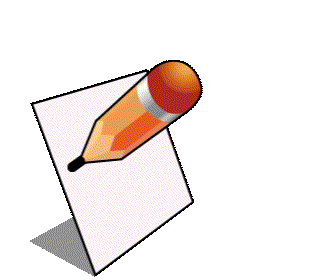 Trabalho Escrito
APRESENTAÇÃO DO TEXTO (continuação):
O espaçamento entre as linhas deve ser de1,5 ou 2 espaços.
Se o texto for escrito à mão, deve apresentar uma caligrafia (letra) legível e cuidada.
O texto não deve ser demasiado denso.
As imagens/figuras devem ser legendadas (o tamanho das letras deve ser menor que o tamanho das letras do texto).
Bibliotecas Escolares
Como fazer um Trabalho Escrito
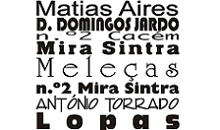